最適化
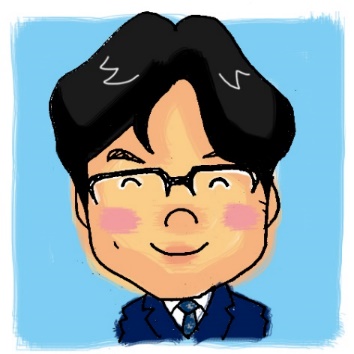 金子邦彦
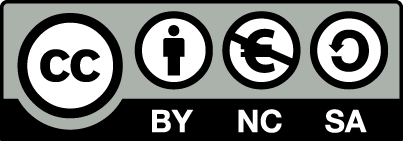 1
教師データの例
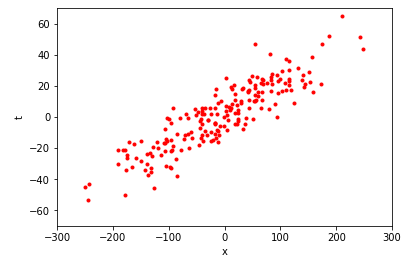 横軸 x
縦軸 t
教師データは，多数のデータの集まり
上の図では，点１つで，１つのデータ
2
直線による近似の例
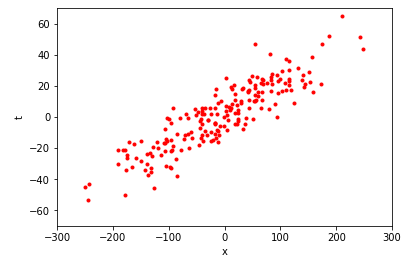 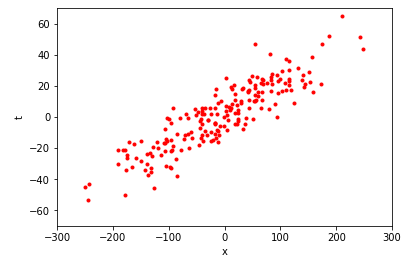 良くなさそうな近似
良さそうな近似
3
直線による近似の例
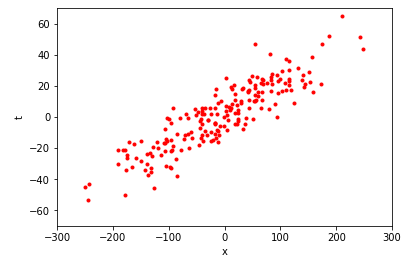 教師データ（赤点）から，
近似直線（青線）を探すこと
機械学習に成功
前提：教師データが「直線の形」になっている
　　　ときは，うまくいく
4
誤差
赤点：元データ
5
直線のパラメータ
１．直線の上下の位置
２．直線の傾き
6
直線の上下移動による誤算の変化
誤差大
誤差小
赤点：元データ
7
直線の傾きの変化による誤算の変化
誤差大
誤差小
赤点：元データ
8
誤差の変化
直線のパラメータの変化
　　直線の上下移動や，傾きの変化
　により，誤差が変化
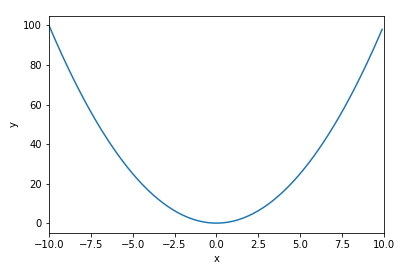 縦軸は誤算の量
9
横軸はパラメータ
最適化
最適化とは，あるゴールを最小にするように，
　パラメータを調整すること

　　ゴール：　誤差
　　パラメータ：　直線の上下の位置と，
　　　　　　　　　直線の傾き

　　→　教師データにフィットする
　　　　最適な線分が求まる
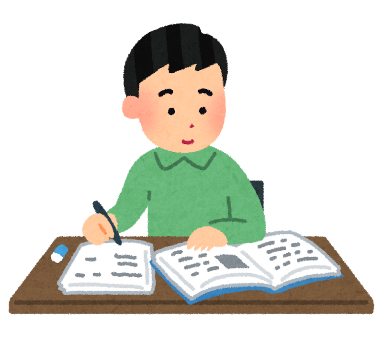 ノートページ
10
傾きと微分
11
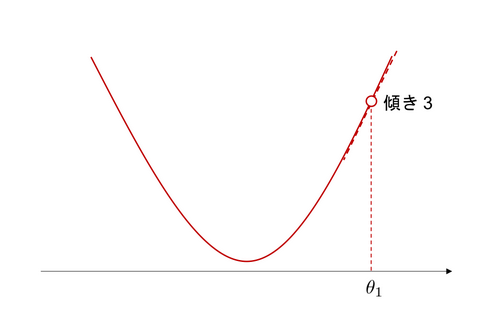 12
場所が変われば傾きも変わる
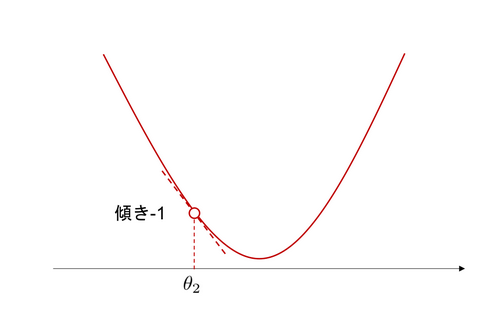 13
最適化のポイントでは，傾きは０
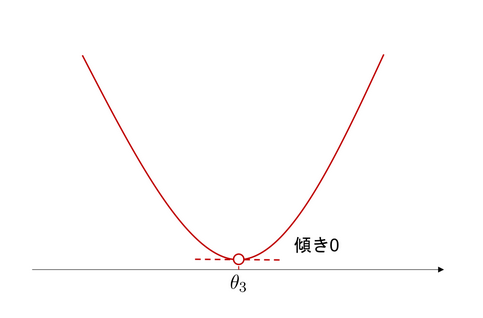 14